FAIR magnets fiducialisationWP 7.5
Dominique Missiaen
Agenda
Introduction to Fiducialisation
Status
19/11/2015
CERN-GSI magnet measurements and fiducialisation meeting
Fiducialisation
In order to align a magnet in a tunnel, some external references called «fiducials» 
Have to be measured w.r.t a reference axis
Magnetic axis for the 33 cold multiplets
Magnetic axis/yoke for the 24 warm dipoles

The magnetic axis and roll angle is measured by the Magnet group and transfered on some «references»
19/11/2015
CERN-GSI magnet measurements and fiducialisation meeting
Fiducialisation set up
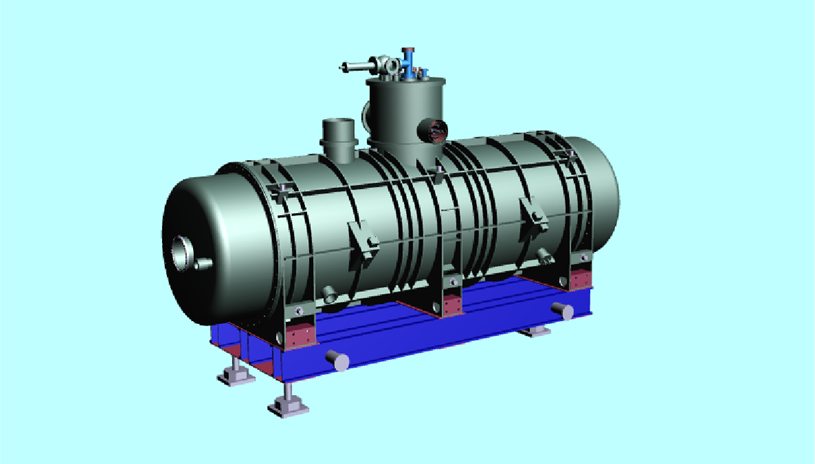 19/11/2015
CERN-GSI magnet measurements and fiducialisation meeting
Fiducialisation Layout
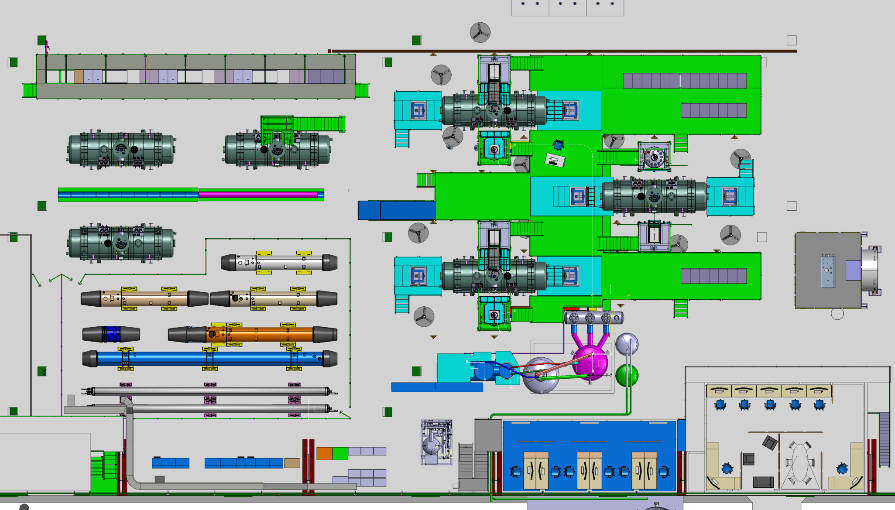 Courtesy Antoine Kosmicki
19/11/2015
CERN-GSI magnet measurements and fiducialisation meeting
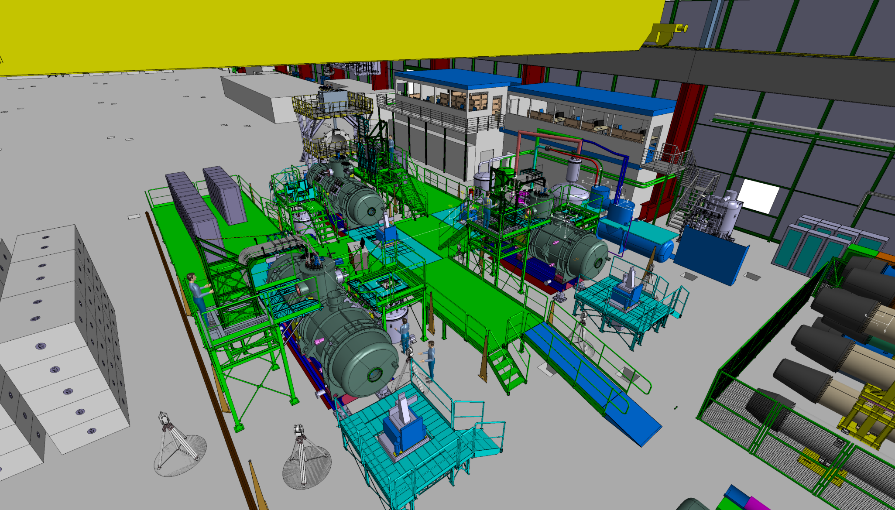 Courtesy Antoine Kosmicki
19/11/2015
CERN-GSI magnet measurements and fiducialisation meeting
Fiducialisation
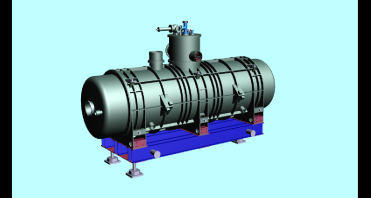 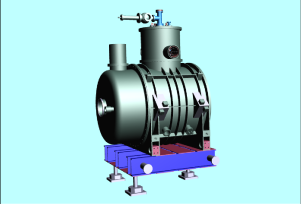 19/11/2015
CERN-GSI magnet measurements and fiducialisation meeting
Requirements
4 positions per bench on a stable floor
At least 6 network points per bench on a stable floor
The supporting has to be realised exactly the same way for the fiducialisation as for the tunnel !!
Supporting system is done by GSI ?
19/11/2015
CERN-GSI magnet measurements and fiducialisation meeting
Co-ordinates system
Y
Optics Exit point
Beam trajectory
Z
Fid1 (x1,y1,z1)
Optics Entry point
X
Mean plane
Y axis is the magnetic axis
XY plane given by the roll angle
19/11/2015
CERN-GSI magnet measurements and fiducialisation meeting
Questions
Do you prefer the origin to be the magnetic center ?
longitudinal reference is measured on the cryostat ?
Y
Z
Optics Exit point
Beam trajectory
X
Fid1 (x1,y1,z1)
Optics Entry point
Mean plane
19/11/2015
CERN-GSI magnet measurements and fiducialisation meeting
Status of the Wp
Acquisition of an instrument
AT402
Reception At CERN 2 days ago
Together with a BProbe
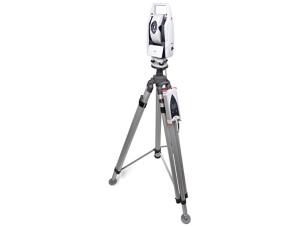 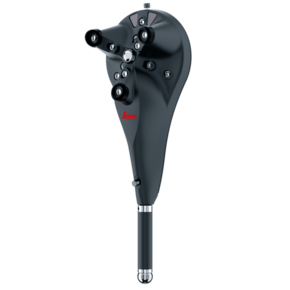 19/11/2015
CERN-GSI magnet measurements and fiducialisation meeting
Fiducials
CCR1.5
Diameter ?
Offset ?
Magnetic or not ?
19/11/2015
CERN-GSI magnet measurements and fiducialisation meeting
Status of the WP
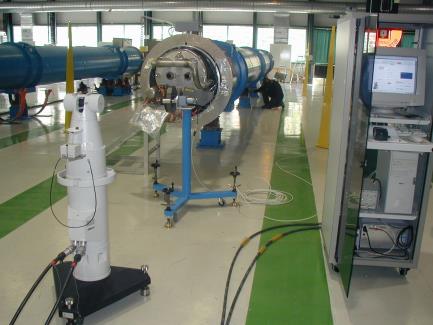 Infrastructure
Most of Network points available from LHC cryo-magnets fiducialisation
Software
Automatisation of the measurement/data processing could be done using «Measurement Plan» from Spatial Analyzer
19/11/2015
CERN-GSI magnet measurements and fiducialisation meeting
Thank you for your attention
Questions ?